CHECK UP CARDIOLOGICO PERSONALIZZATODott. Alberto Bandiera
SONO ASINTOMATICO E RITENGO DI STAR BENE…PERCHE’ DOVREI FARMI VISITARE DA UN CARDIOLOGO?
1) Per definire il tuo stato di salute cardiovascolare e quindi per  prevenzione  o nella peggiore delle ipotesi, rilevare una patologia misconosciuta
2) Per conoscerti meglio identificando le “impronte digitali” del tuo apparato cardiovascolare
CONOSCERSI MEGLIO
Non tutti siamo “normali” allo stesso modo…

E’ relativamente frequente (20%) il riscontro di fisiologiche varianti, che il medico è autorizzato a definire tali solo se riscontrate in condizioni di benessere.

Rilevarle in presenza di sintomi  e in assenza di una comparazione precedente può generare difficoltà interpretative che obbligheranno il medico a percorsi diagnostici* che risulteranno inutili, ancorché costosi o peggio ancora rischiosi!

*ECG seriati, curve enzimatiche, scintigrafia, ricovero, coronarografia….
Chi deve fare una valutazione cardiologica?
SPORTIVI	 AMATORIALI

UOMINI	 ULTRAQUARANTENNI

DONNE	 IN ETA’ PERIMENOPAUSALE
VALUTAZIONE CARDIOLOGICA COORDINATASTATO DI SALUTE CARDIOVASCOLARE
I LIVELLO
II LIVELLO
ECG DINAMICO SECONDO HOLTER
MONITORAGGIO DELLA  PRESSIONE
FONDO OCULARE
ECOCOLORDOPPLER  ARTI INFERIORI
SCINTIGRAFIA MIOCARDICA
CORONARO TAC (CARDIO TC)
RMN CARDIACA
Anamnesi
Familiare
Fisiologica
Patologica
Visita clinica con ECG
Ecocardiogramma
Ecografia vascolare
Carotidi
Aorta addominale
Prova da sforzo massimale
RX torace
Esami ematochimici
III LIVELLO
CORONAROGRAFIA
BIOPSIA MIOARDICA
Perché l’elettrocardiogramma?
1) Aritmie2) Coronaropatiaanomalie transitorie dell’ECG (da qualche minuto a ore)
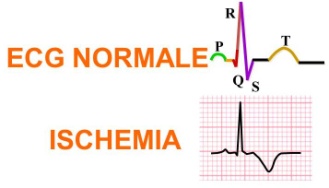 Normali 60 %
Varianti fisiologiche 20 %
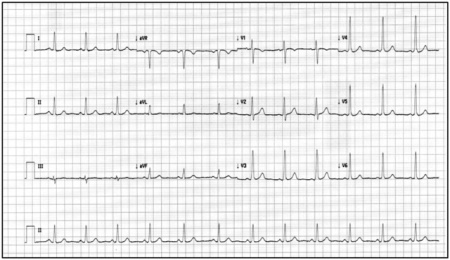 Infarto o Pace maker 5 %
Blocchi branca 15 %
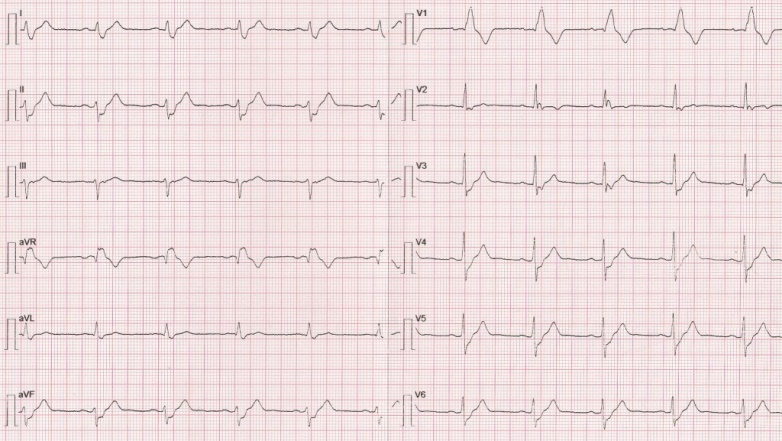 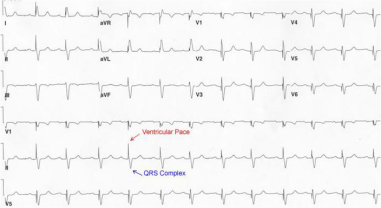 Consiglio
Coloro i quali siano portatori di un tracciato elettrocardiografico diverso dalla cosiddetta “normalità”, dovrebbero inserirne una copia tra i propri documenti di identità.

Un cardiologo di PS non vi chiederà mai la carta d’identità o la patente… ma solo se avete da esibire un elettrocardiogramma effettuato in condizioni di benessere…
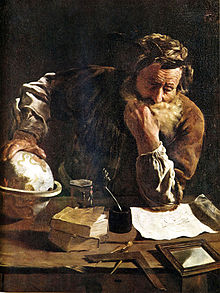 Datemi un punto d’appoggio… e vi solleverò il mondo…
Archimede da Siracusa (287 -212  a.C.)
Perché ecocolordoppler?
Carotidi
Aorta addominale
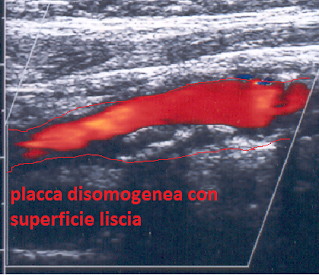 ECTASIA - ANEURISMA
DISSECAZIONE
ROTTURA
ISCHEMIA CEREBRALE
TIA
ICTUS
Perché un test ergometrico massimale?
Coronaropatia
Aritmie
Ipertensione arteriosa 
Frequenza cardiaca massimale reale
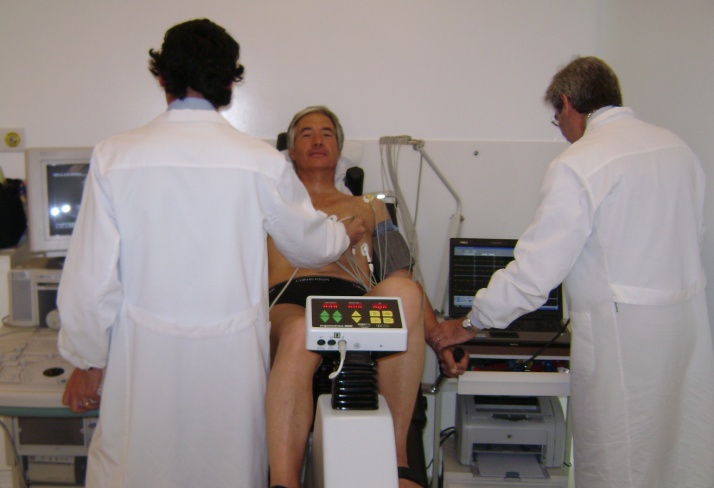 LETTOERGOMETRO
Tracciato ECG di migliore qualità
Misurazioni attendibili della pressione
Monitorizzazione ecocardiografica
Perché la radiografia del torace?
Esame obiettivo (non operatore dipendente)
Utile per un confronto futuro
NODULO
NORMALE
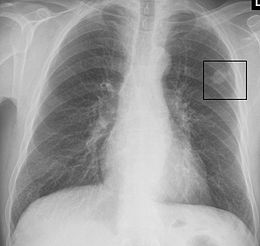 ECTASIA AORTICA
ANEURISMA AORTICO
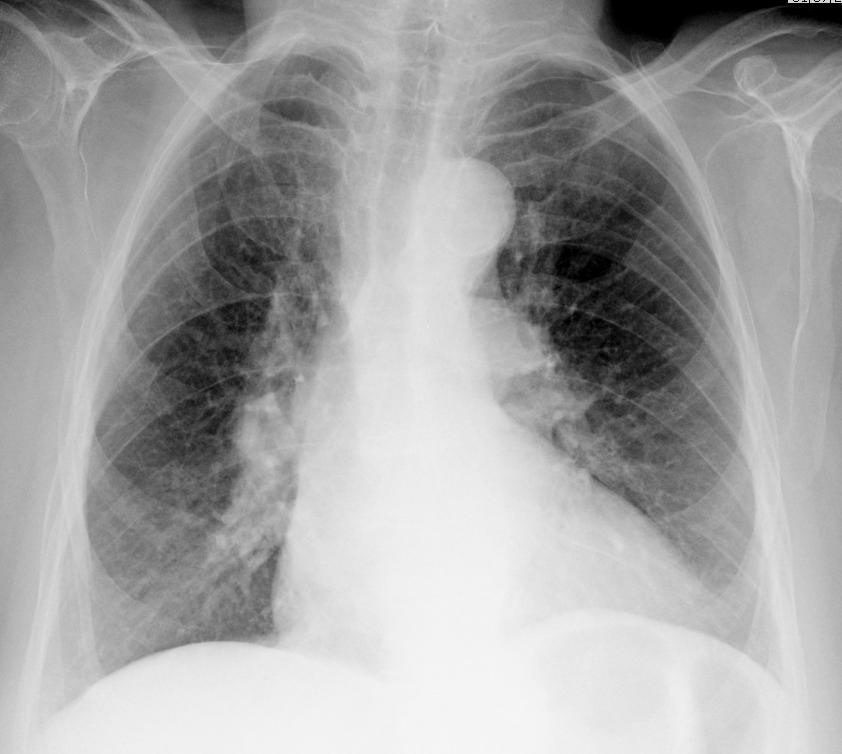 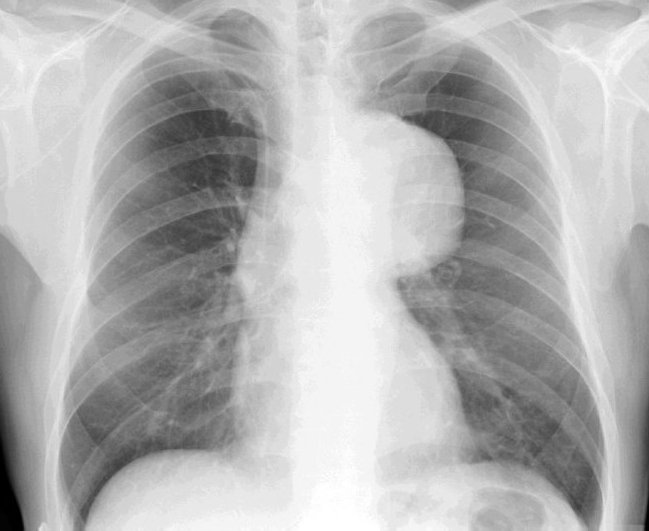 QUESITI COMUNI DI CHI PRATICA SPORT
Posso fare attività sportiva?
Quale sport mi consiglia?
Quale parametro devo monitorare?
1) Posso fare attività sportiva?
La pratica dello sport impone la necessità di uno stato di buona salute
2) Quale sport mi consiglia?
CLASSIFICAZIONE DEGLI SPORTIMPEGNO CARDIOVASCOLARE
COCIS (Comitato Organizzativo Cardiologico per l’Idoneità allo Sport)
SPORT CON IMPEGNO "NEUROGENO"
SPORT CON IMPEGNO MINIMO-MODERATO
SPORT CON IMPEGNO MEDIO-ELEVATO 
SPORT CON IMPEGNO ELEVATO 
SPORT CON IMPEGNO DI "PRESSIONE"
SPORT CON IMPEGNO CARDIOVASCOLARE DI TIPO NEUROGENO
Aumento della frequenza cardiaca  da impatto emotivo
Incremento moderato della FC

Golf
Bocce e Bowling
Pesca sportiva
Sport di tiro
Biliardo sportivo
Bridge, Scacchi
Incremento medio-elevato della FC
Paracadutismo
Motociclismo velocità
Automobilismo
Aviazione sportiva
Attività subacquee
Motonautica
Vela
Equitazione
Polo
Tuffi
SPORT CON IMPEGNO CARDIOVASCOLARE MINIMO MODERATO
Frequenza cardiaca  submassimale e riduzione delle resistenze periferiche
Nuoto
Podismo o marcia in pianura
Sci gran fondo
"Footing" e "Jogging“
Ciclismo in pianura
Canoa turistica
Trekking
SPORT CON IMPEGNO CARDIOVASCOLARE DA MEDIO AD ELEVATO
Numerosi e rapidi incrementi della frequenza cardiaca e della pressione arteriosa
Calcio, Calcio a 5
Football americano, Rugby
Basket
Pallamano
Pallanuoto
Pallavolo, Beach Volley
Canoa
Arti marziali, Lotta, Pugilato
Ginnastica, Pattinaggio artistico
Scherma
Tennis, Squash, Baseball
Hockey
SPORT CON IMPEGNO CARDIOVASCOLARE ELEVATO
Frequenza cardiaca e pressione arteriosa massimali
Atletica leggera (400 m - maratona)
Canoa (500 m)
Canottaggio
Ciclismo (inseguimento, km fermo, MTB, ciclocross)
Nuoto (100 m - maratona)
Pattinaggio di velocità (ghiaccio o rotelle)
Sci alpino (slalom gigante, super G)
Sci fondo (15 - 50 km)
Biathlon, Triathlon.
SPORT CON IMPEGNO CARDIOVASCOLARE DI PRESSIONE
Frequenza cardiaca submassimale e aumento della  pressione arteriosa
Atletica velocità
Pesistica
Lanci e salti
Ciclismo velocità
Motocross
Sci alpino (slalom, discesa, acrobatico), Sci nautico, Windsurf
Bob e Slittino
Pattinaggio velocità
Tennis Tavolo
Alpinismo
Nuoto sincronizzato
Body building
Free climbing (arrampicata sportiva)
3) Quale parametro devo monitorare?
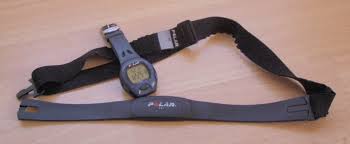 Frequenza Cardiaca soglia
FC massimale teorica		(220-età)
FC massimale reale		(test ergometrico)


FC dimagrante
60-75% della FC max per 30 minuti in cardiofitness

FC allenante
75-90% della FC max	(migliora la resistenza)
>90% della FC max	(migliora la potenza)
Riflessione I Attività fisica e lo stato di buona salute
I benefici indotti dalla pratica sportiva non sono automatici e insiti nella stessa attività fisica ma sono strettamente connessi allo stile di vita.
	
Andare in palestra, giocare a calcio o calcetto,  fare cicloturismo senza abbandonare il  fumo, un'alimentazione sregolata,  il poco riposo o l’eccessivo stress, difficilmente contribuirà al benessere fisico ma addirittura potrebbe essere dannoso.
Riflessione IIAttività fisica e fattori di rischio
Erroneamente  si ritiene che il cosiddetto "sport amatoriale" sia meno pericoloso dello sport di vertice in quanto coinvolge bassi livelli di agonismo, invece:

la pratica saltuaria
l’età mediamente avanzata
la scarsa voglia di sottoporsi a visite mediche

 	rappresentano dei fattori di rischio rispetto ai veri “atleti” che invece possono contare su frequenti controlli da parte di qualificate équipe di medici.